Chào các em tham gia tiết học  hôm nay
MÔN: Tiếng Việt
LỚP 1
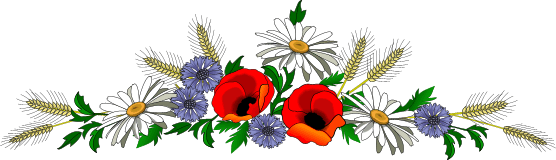 Giáo viên giảng dạy: Nguyễn Thị Hằng
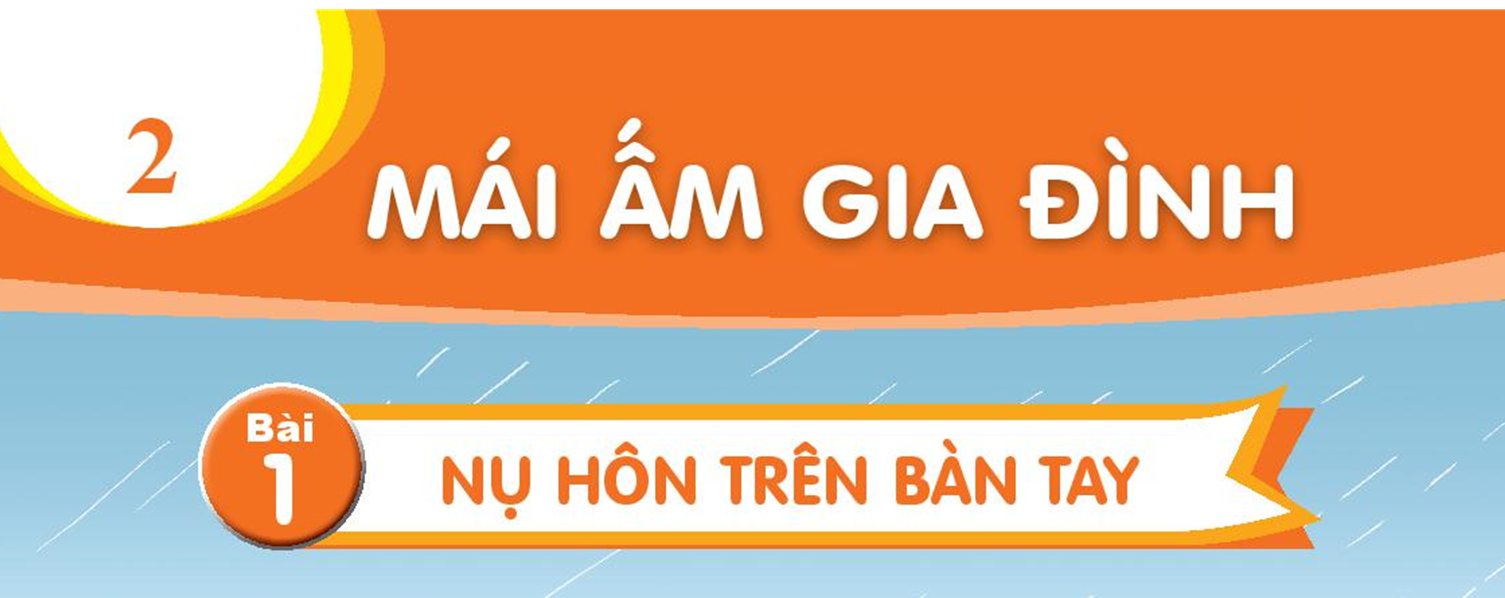 Thứ   ngày tháng nămTiếng ViệtBài 1: Nụ hôn trên bàn tay
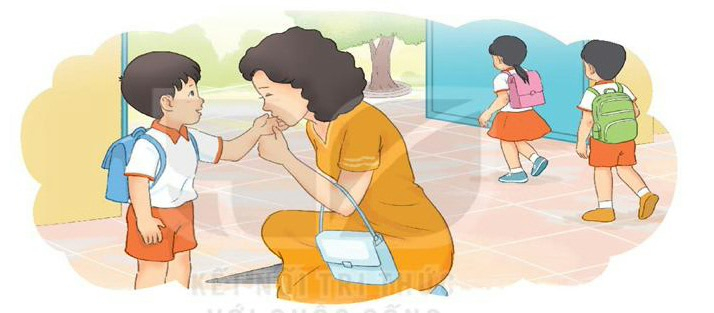 1. Khởi động
1. Em nhìn thấy gì trong tranh?
2. Bức tranh giúp em hiểu điều gì về tình yêu của mẹ dành cho con?
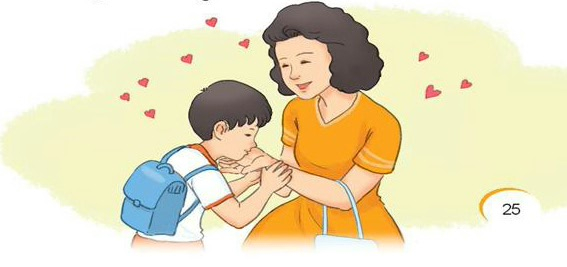 Thứ   ngày tháng nămTiếng ViệtBài 1: Nụ hôn trên bàn tay
2. Đọc
đột nhiên
cười
bước
Mẹ dịu dàng đặt nụ hôn lên bàn tay nam và dặn. 
Nam cảm thấy thật ấm áp. Cậu im lặng rồi đột nhiên mỉm cười.
Nam chào mẹ rồi yên tâm bước vào lớp.
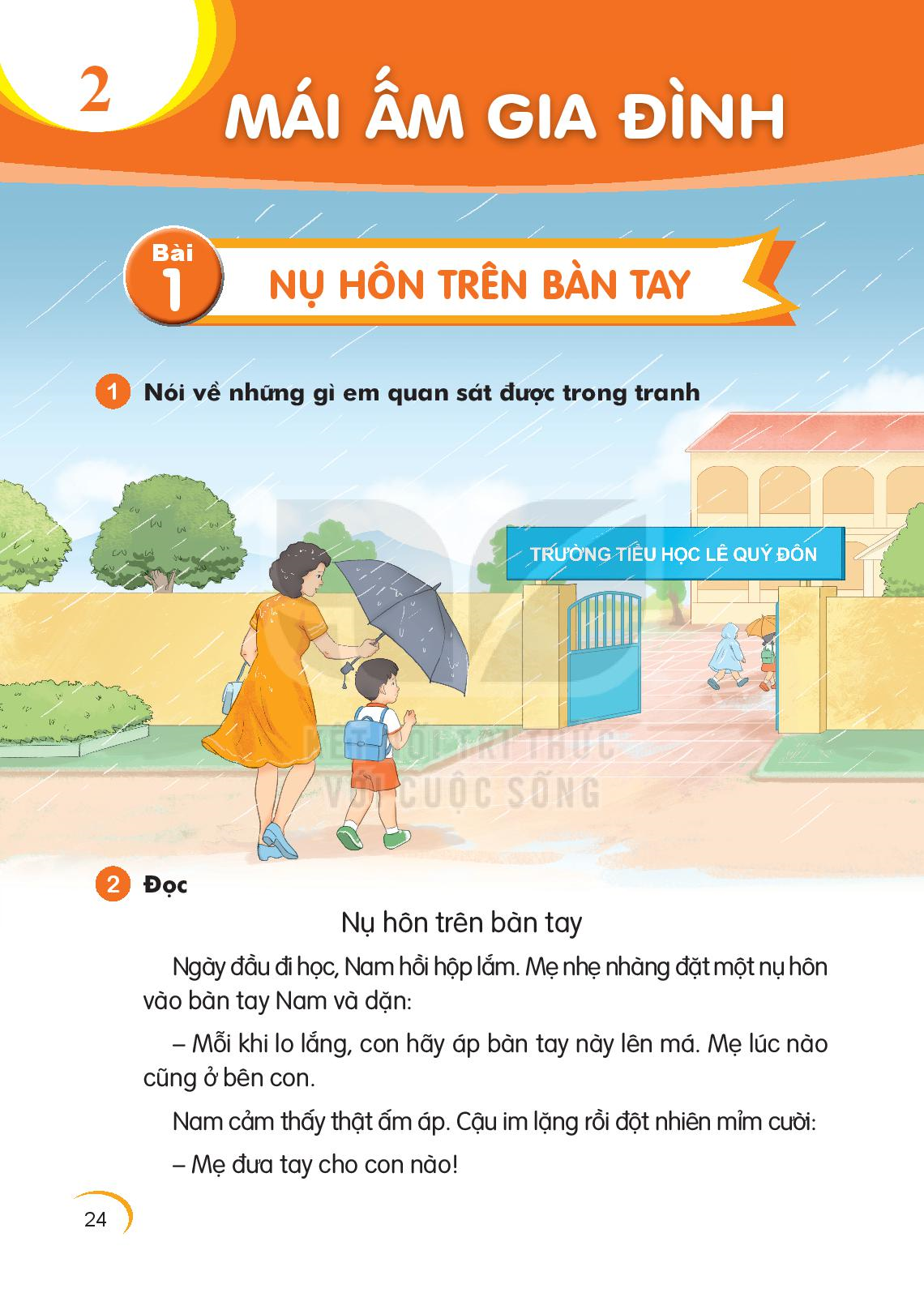 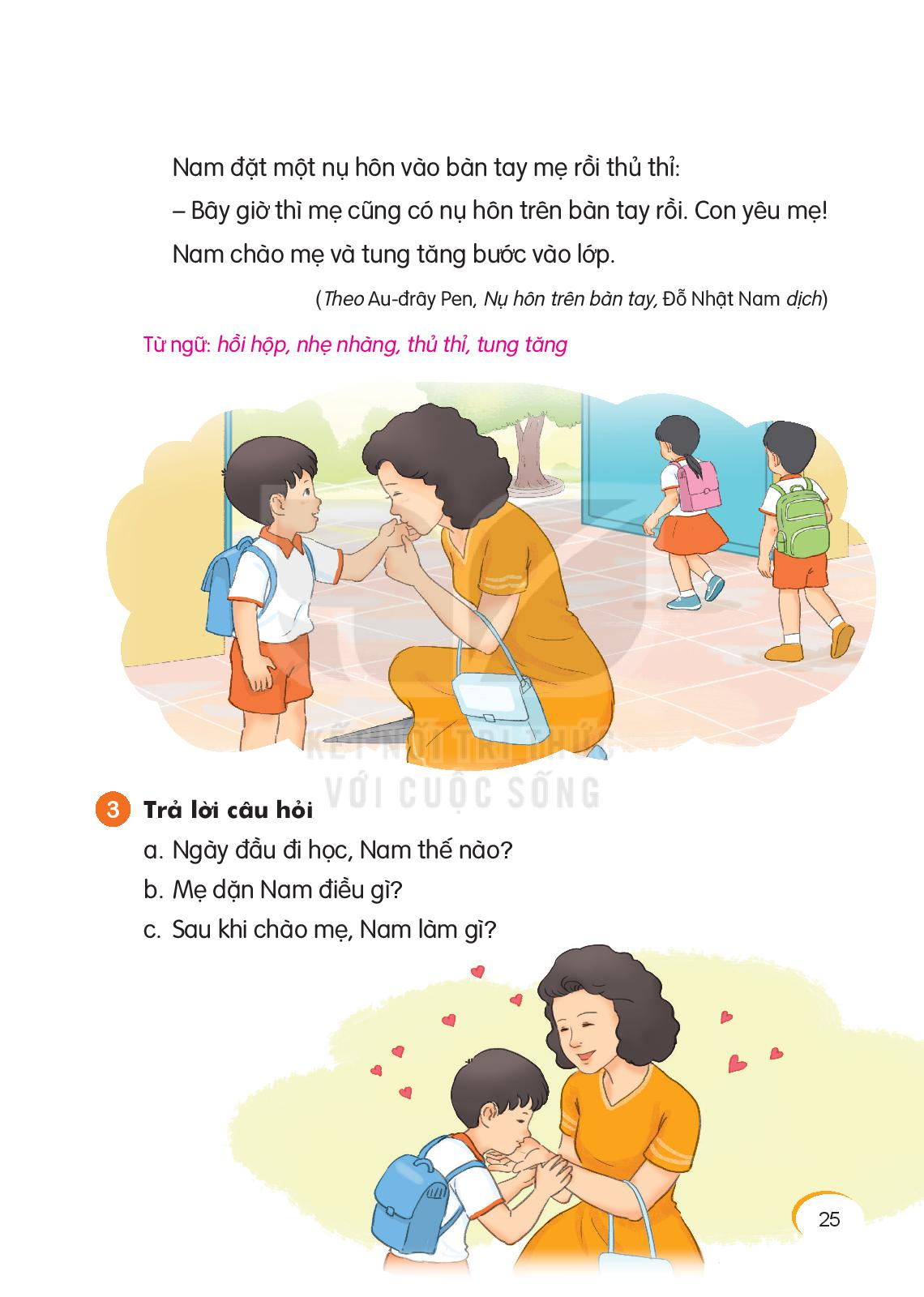 Thứ   ngày tháng  năm 2020Tiếng ViệtBài 1: Nụ hôn trên bàn tay
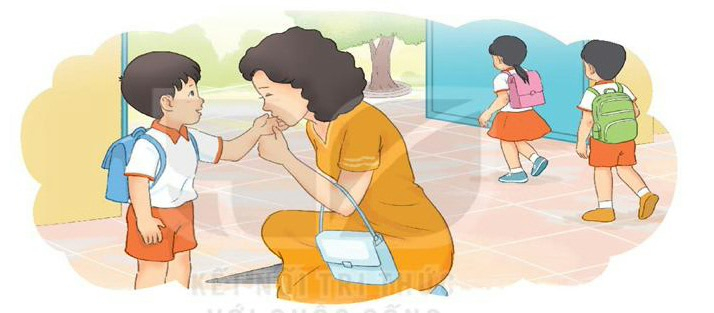 3. Trả lời câu hỏi
a. Ngày đầu đi học, Nam hồi hộp lắm.
a. Ngày đầu đi học, Nam thế nào?
b. Mẹ dặn Nam : “ Mỗi khi lo lắng , con hãy áp bàn tay này lên má.”
b. Mẹ dặn Nam điều gì ?
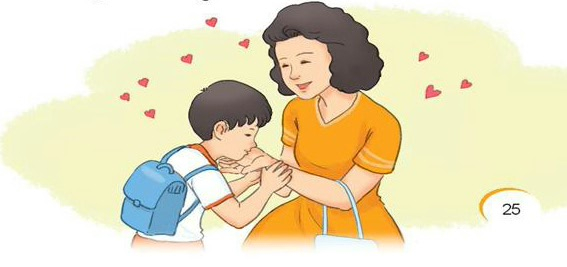 c. Sau khi chào mẹ, Nam tung tăng bước vào lớp.
c. Sau khi chào mẹ, Nam làm gì?
Thứ   ngày tháng nămTiếng ViệtBài 1: Nụ hôn trên bàn tay
ViÕt vµo vë c©u tr¶ lêi cho c©u hái a ë môc 3
4
Ngµy ®Çu ®i häc, Nam håi hép l¾m.
Ngµy ®Çu ®i häc, Nam (...).
Chän tõ ng÷ ®Ó hoµn thiÖn c©u vµ viÕt c©u vµo vë
5
mỉm cười                     lo lắng                         thủ thỉ
Mçi lÇn em bÞ èm, mÑ rÊt (...).
Mçi lÇn em bÞ èm, mÑ rÊt lo l¾ng.
Thứ   ngày tháng nămTiếng ViệtBài 1: Nụ hôn trên bàn tay
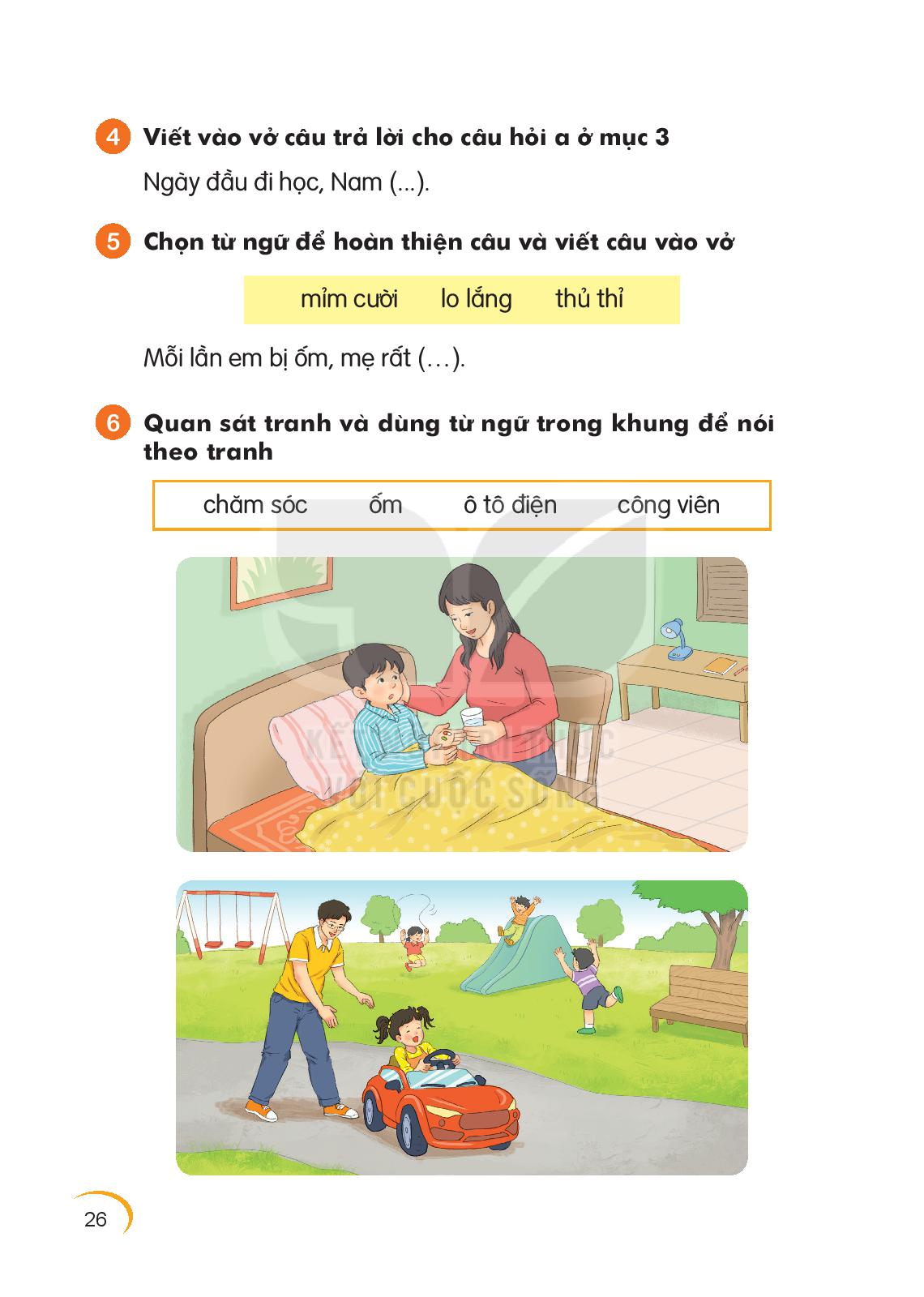 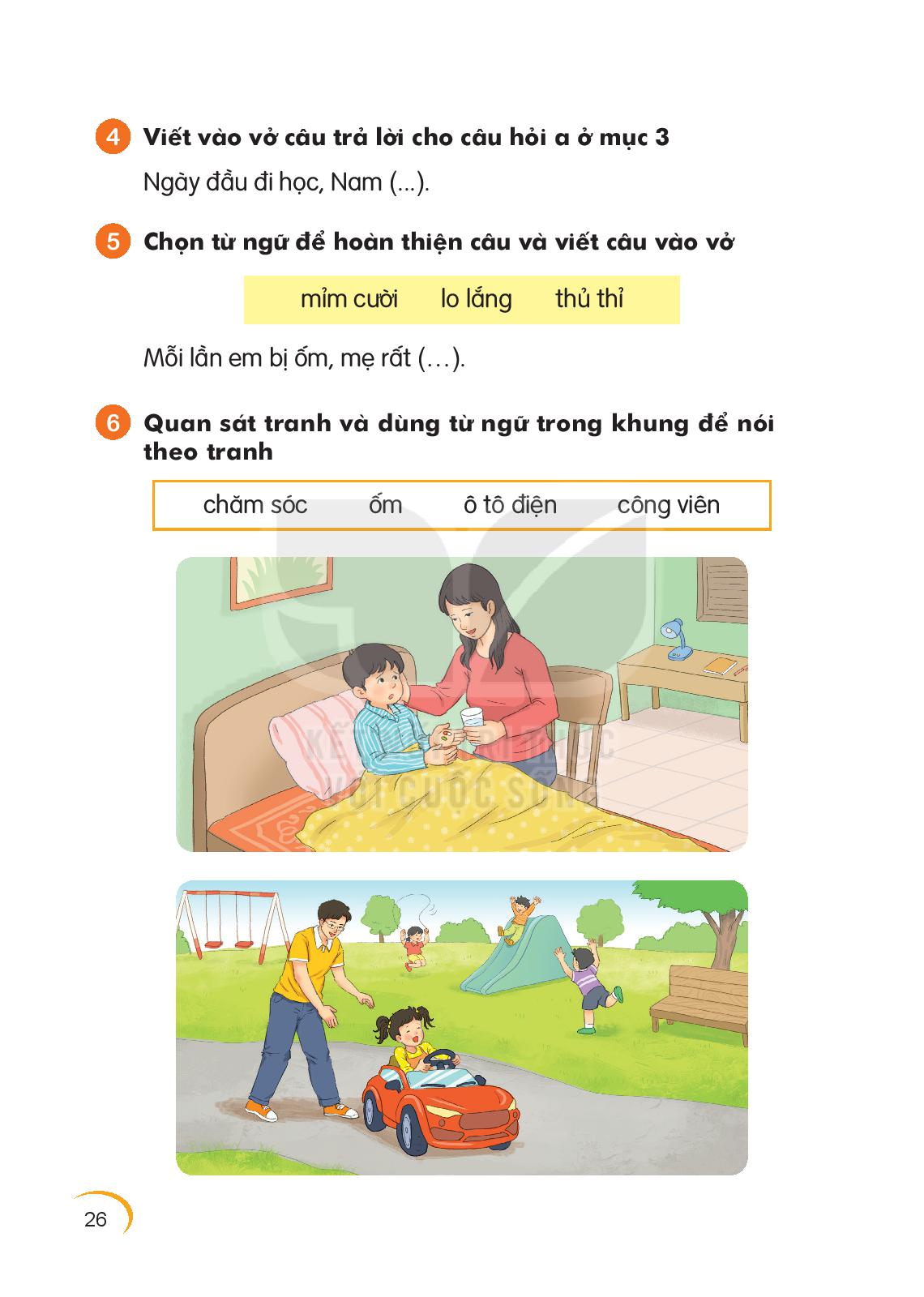 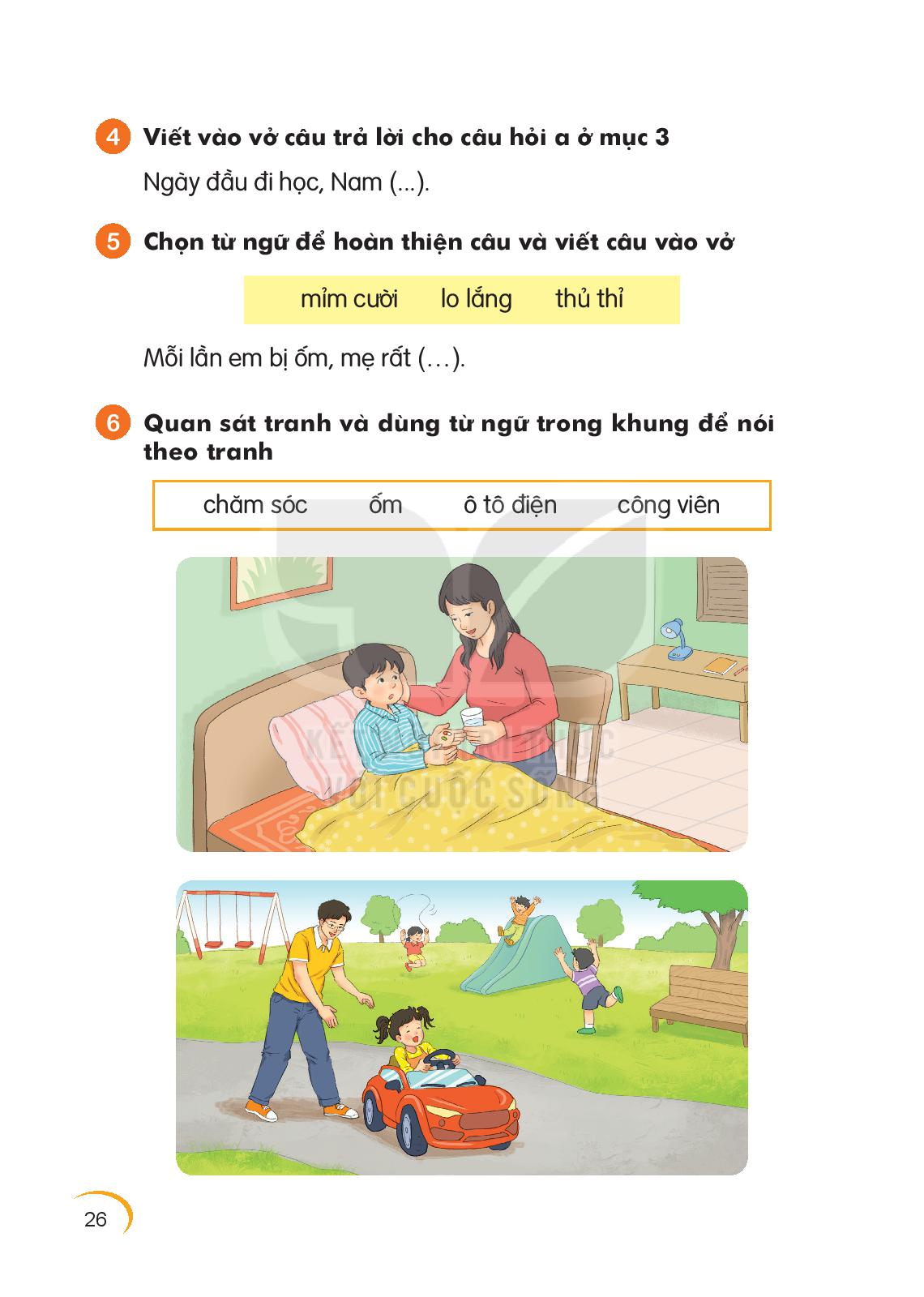 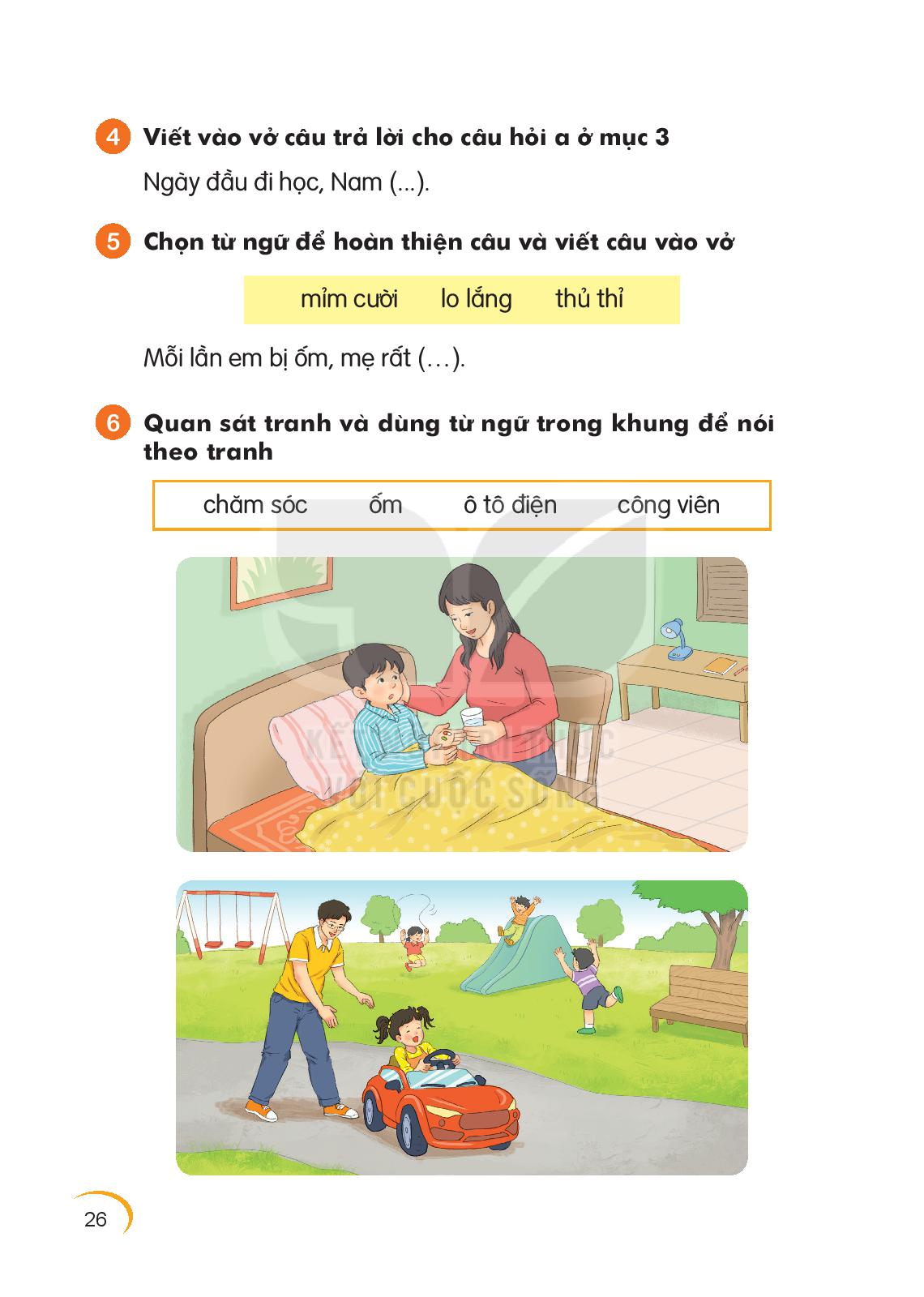 Thứ   ngày tháng nămTiếng ViệtBài 1: Nụ hôn trên bàn tay
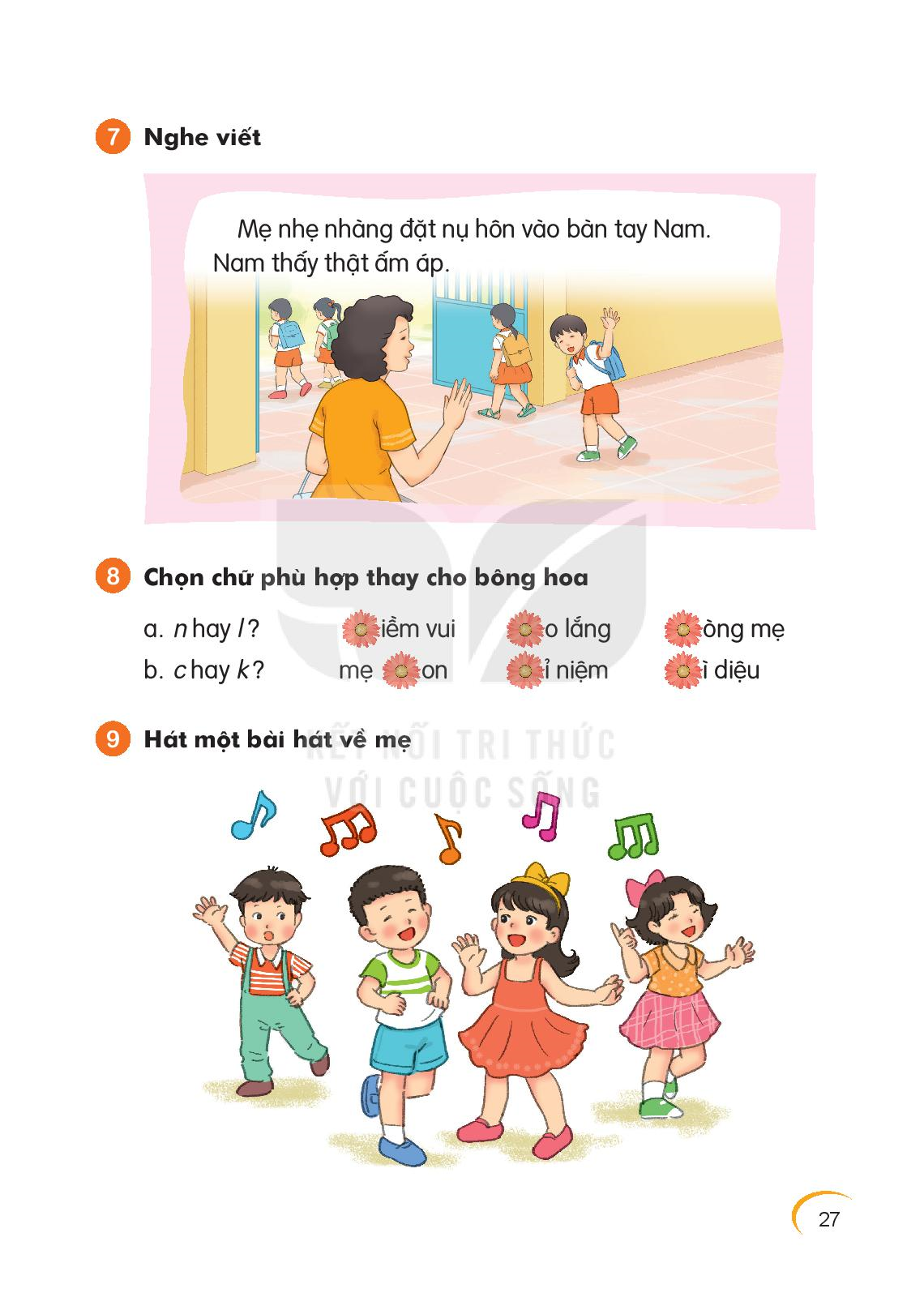 Thứ   ngày tháng nămTiếng ViệtBài 1: Nụ hôn trên bàn tay
Chọn chữ phù hợp thay cho bông hoa
n hay l?                  niềm vui              lo lắng             lòng mẹ
c hay k?                 mẹ   con             kỉ niệm             kì diệuu
8
Thứ   ngày tháng nămTiếng ViệtBài 1: Nụ hôn trên bàn tay
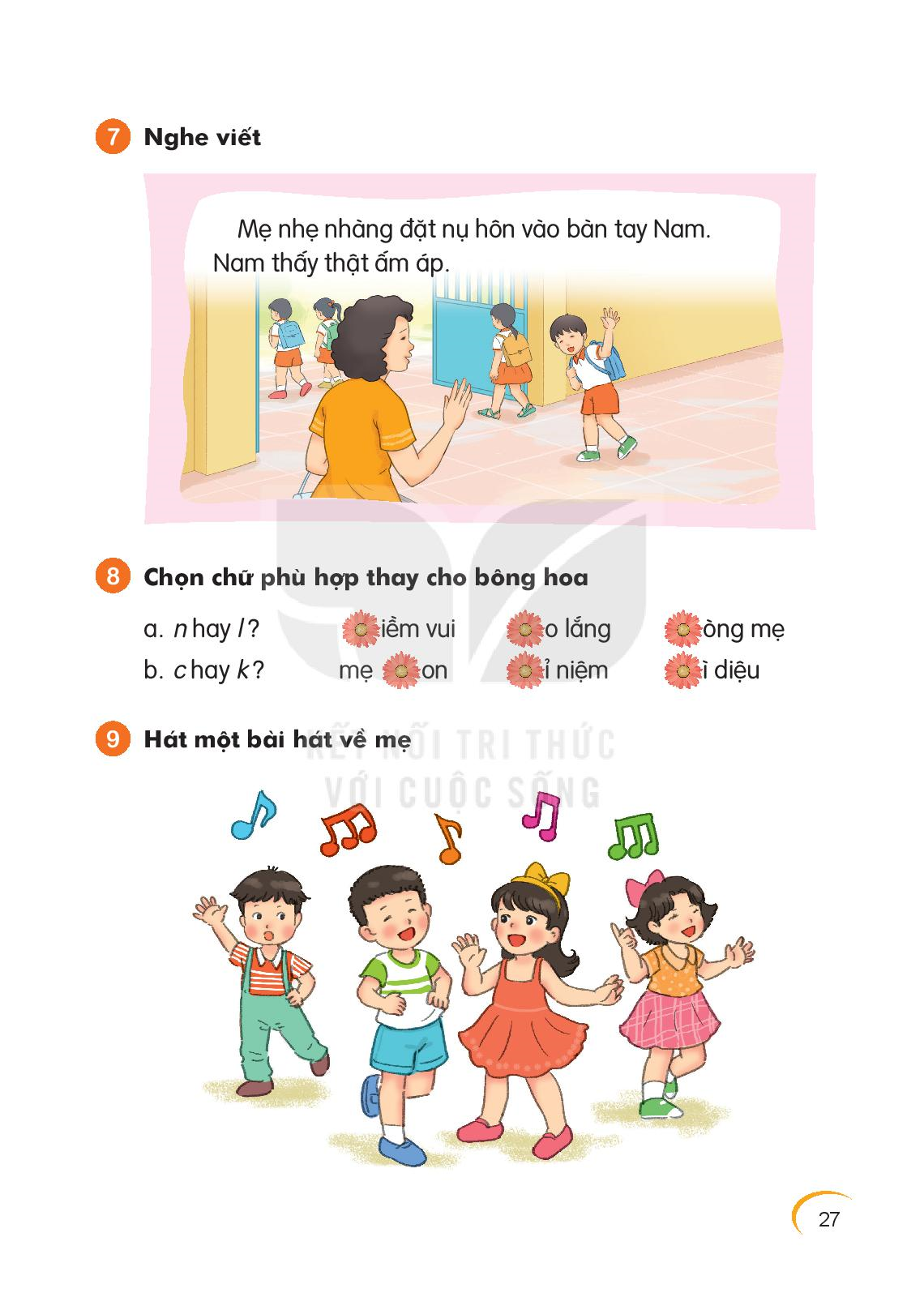